Module 5: Leader of the Free World
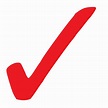 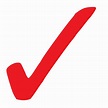 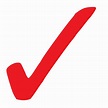 Talk 33 USA and the Post War World (1945-1949)
Peace & Post War World

Post war USA

Birth of Cold War

….Intermission

Trouble in China

Election of 1948 and the Cold War
Peace
August 1945 World awaits invasion of Japan….
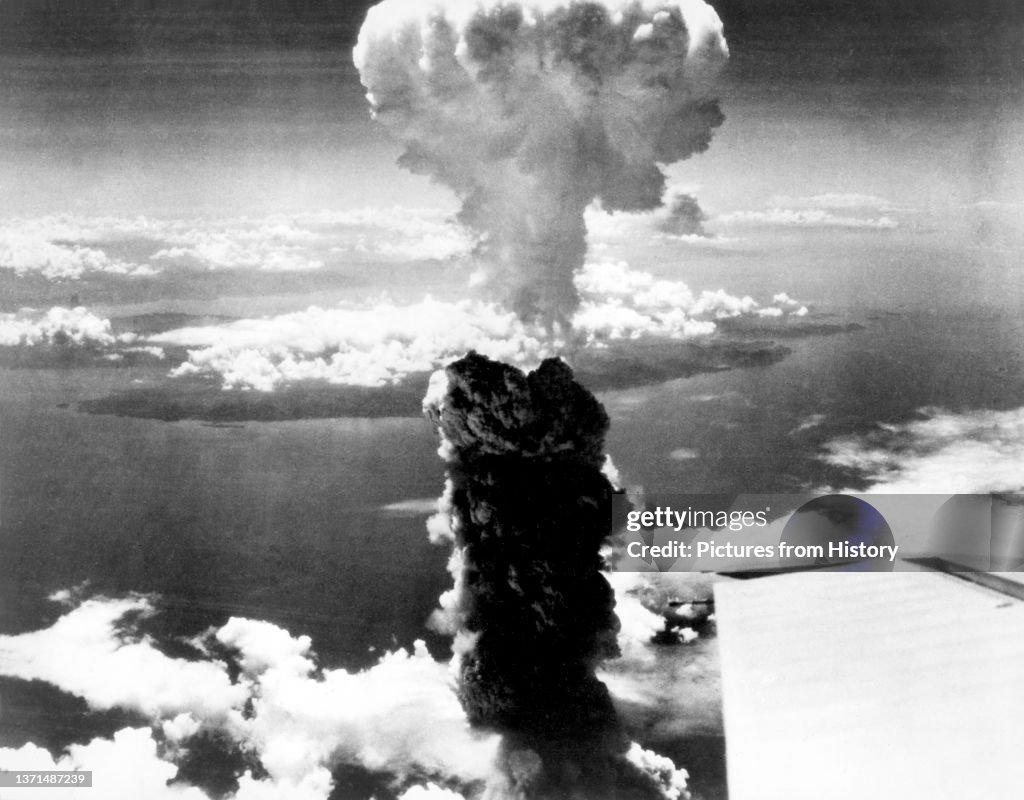 Millions of deaths
expected
Then this happens
Suddenly,unexpectedly
…there is Peace
New York VJ Day Celebrations
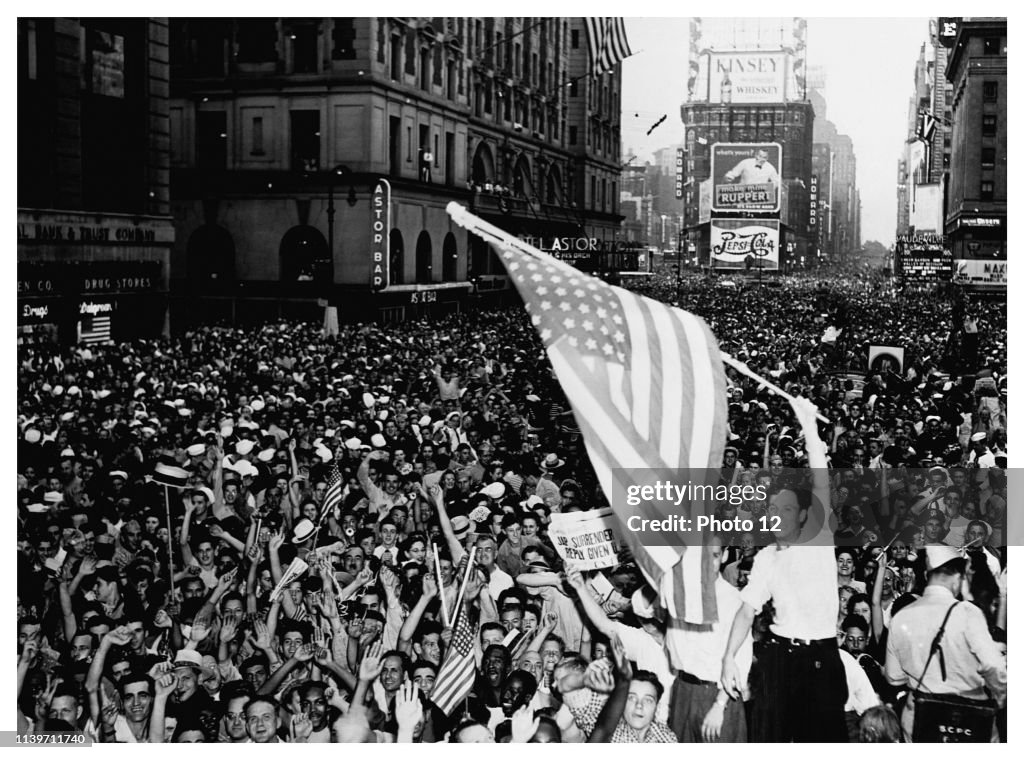 London VJ Celebrations
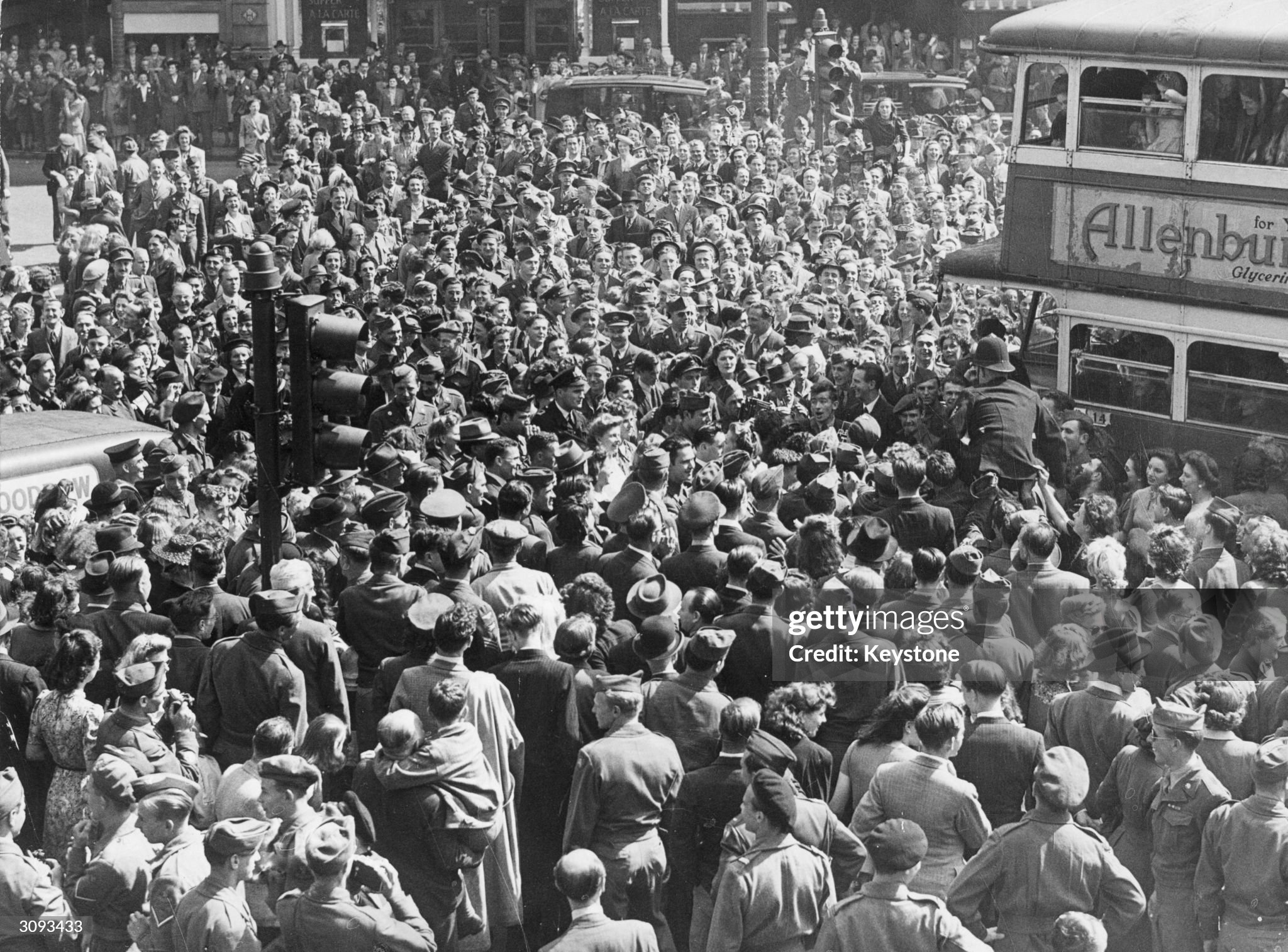 Japan: Emperor Hirohito on route to new boss Douglas Macarthur….to be honoured or hanged?
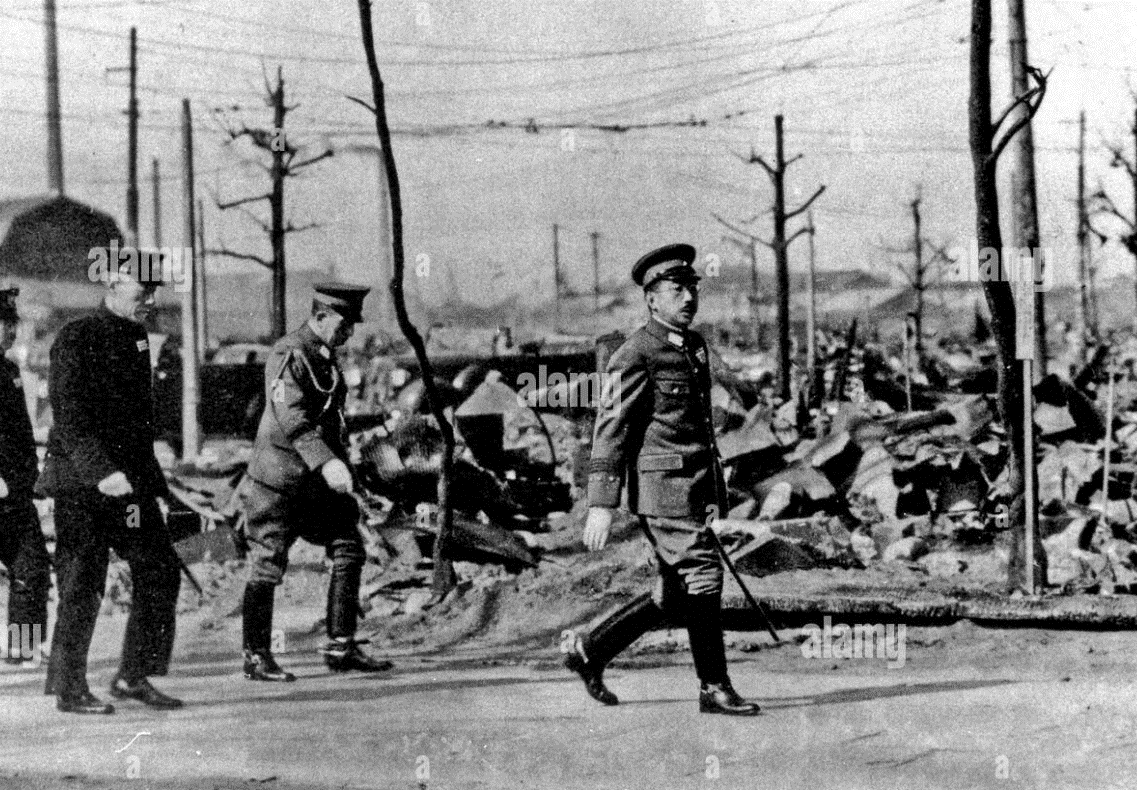 Potsdam Conference July/August 1945…”Big 3” meet to design new world order
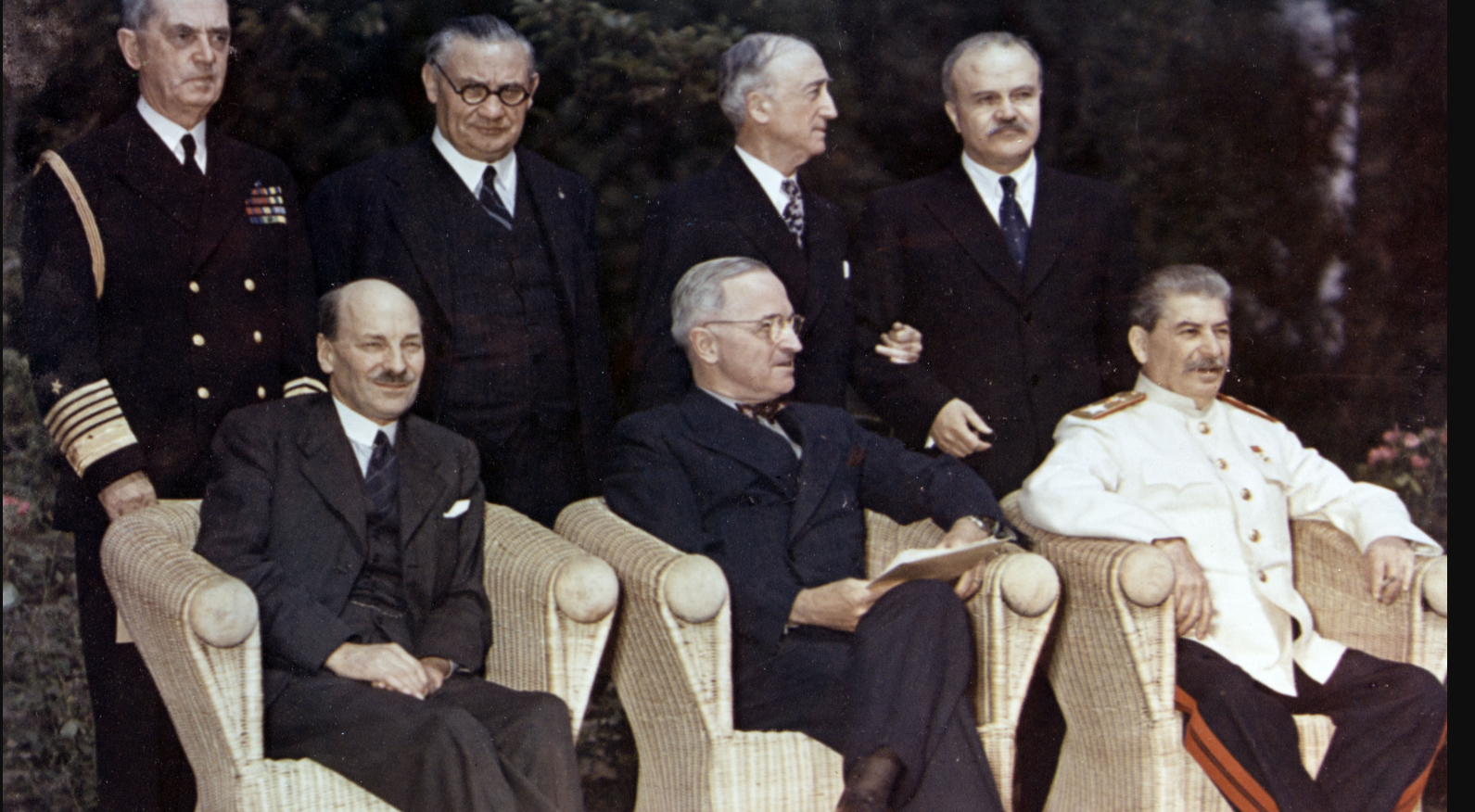 UK:
 Clement Atlee
(replaces Churchill
The prior week!)
USA 
Harry Truman
Place FDR since April
`USSR 
Joseph Stalin
Dictator since  1928
Potsdam perceptions
Stalin
Seeks territorial expansion …Japan, East and Western Europe
Considers Truman “stock clerk”….dismisses as weak

Truman
Prepared to trust Stalin:“I can deal with Stalin. He's honest, but smart as hell”
Avoid failings at Versailles…stability and prosperity for USA 

Atlee
Meet British obligations to stabilise Europe by transferring power to USA
Disengage from world conflicts/ focus on domestic concerns (NHS)
Potsdam: The New World Order
“Germany to be de-militarised and de-industrialised 
Occupied by 4 powers (including France) 
Germans in East Europe to be “humanely” relocated to Germany

Division of Europe East vs West as “zones of control” 
Free and Fair Elections” in all liberated areas

Japan to be de-militarised and de-industrialised 
Occupied by USA (800,000) and token 50,000 British/Australians
Peace to maintained by newly formed United Nations
No agreement: Financial systems and redevelopment
United Nations
UN Poster 1943
Proposed  FDR “Atlantic Charter” 1941

Differences to League of Nations
     ….Security Council of Big 5
       (USA, USSR, UK, France, China)
    ….Unified Army to intervene (veto)

UN meets April 1945 San Francisco
   
First task….humanitarian, process relocation of  refugees
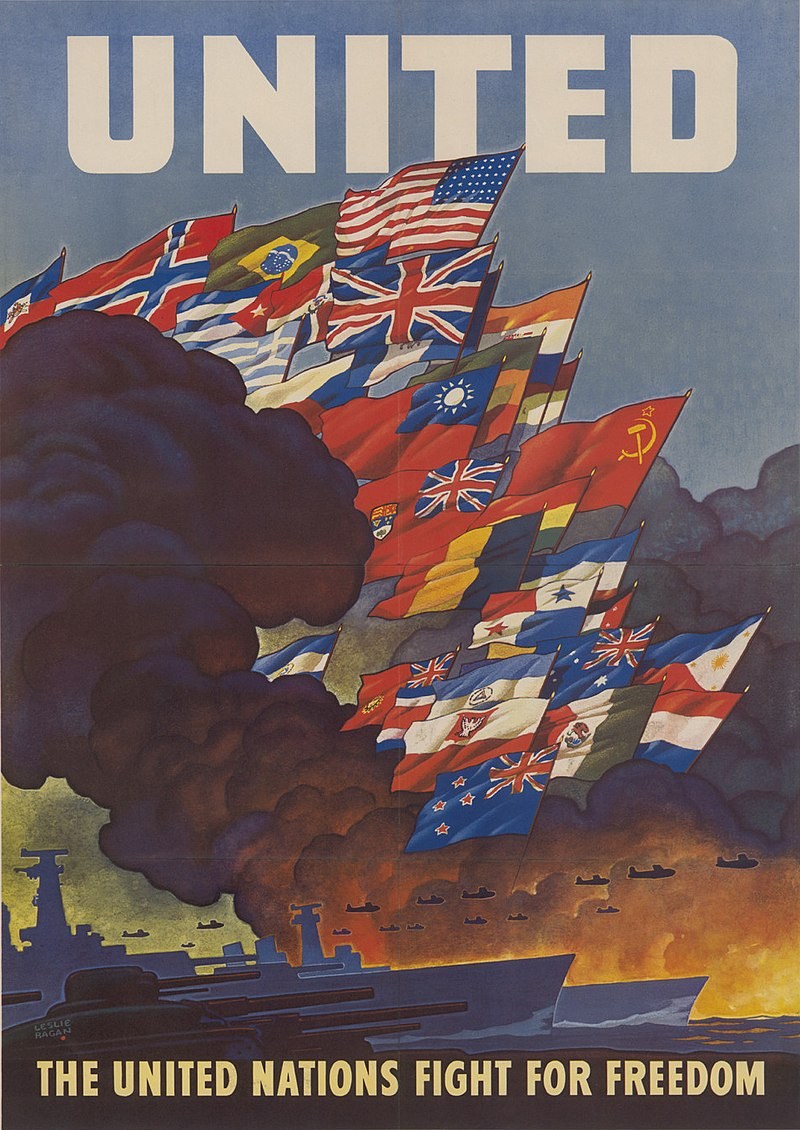 New World Financial Order
USA dominant economic power: 70% world gold, 25% trade,
  ….enormous trade surplus

Great Depression caused by protectionism, currency devaluations

Bretton Woods Agreement 1944….in place till 1971
New world economy to be based on US $ convertible to Gold 
Fixed Exchange Rates
Managed reduction of tariffs (General Agreement on Tariffs 
International Monetary Fund established to provide loans
USSR refuse to join….consider system “Wall Street Racket”
..remain committed to Command Economy
Post War World
The costs of war
US least impacted
…: 5 civilian deaths only (after Pearl Harbour)
Economic Consequences
US economy – 50% total world output.
Urban devastation
Germany 40% buildings in 50 largest cities destroyed
Poland…30 of housing totally destroyed
Japan..40% housing totally destroyed, 30% urban population homeless
UK 30% of housing stock damaged/destroyed
Europe on brink of starvation
Average Daily Calorie Intake
Farming area devastated……30% land unusable due to mines, destruction
Starvation during war prevented by US funded “Lend Lease”
Global Refugee crisis
500,000 Concentration camp survivors
Most want to go to Palestine…but British limit to 75,000
Quota rules limit immigration to USA

 “Ethnic cleansing” taking place across Europe
13m Germans expelled from Eastern Europe. German territory transferred to Poland
2m Poles from Russian expansion form Ukraine, Belarus

5 million Japanese expelled from China, Korea, Manchuria

Millions of prisoners of war to be returned ..many to gualags/shot
Processed by Armies of Occupation, Charities, United Nations
Child survivors Auschwitz
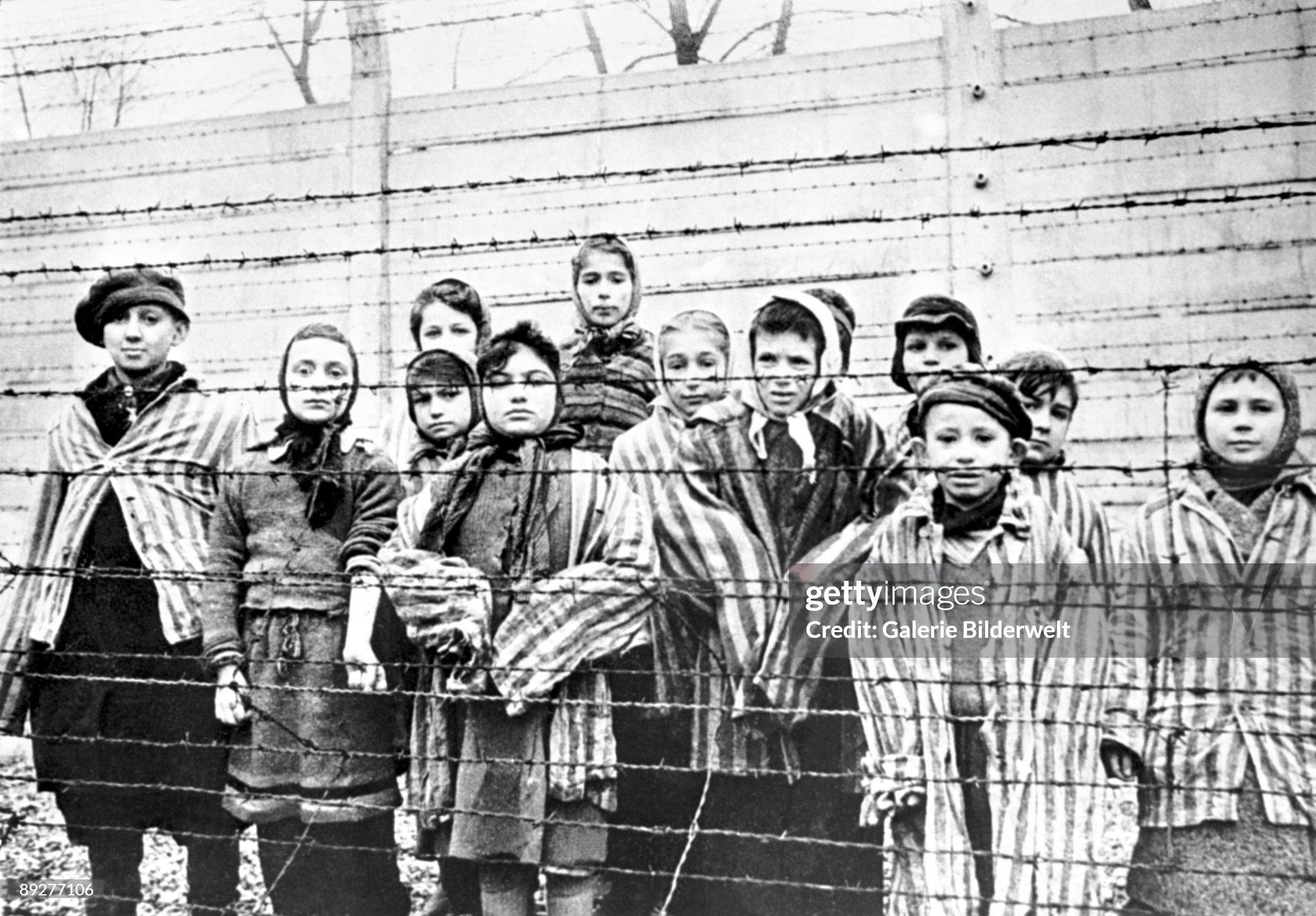 German refugees returning “home”
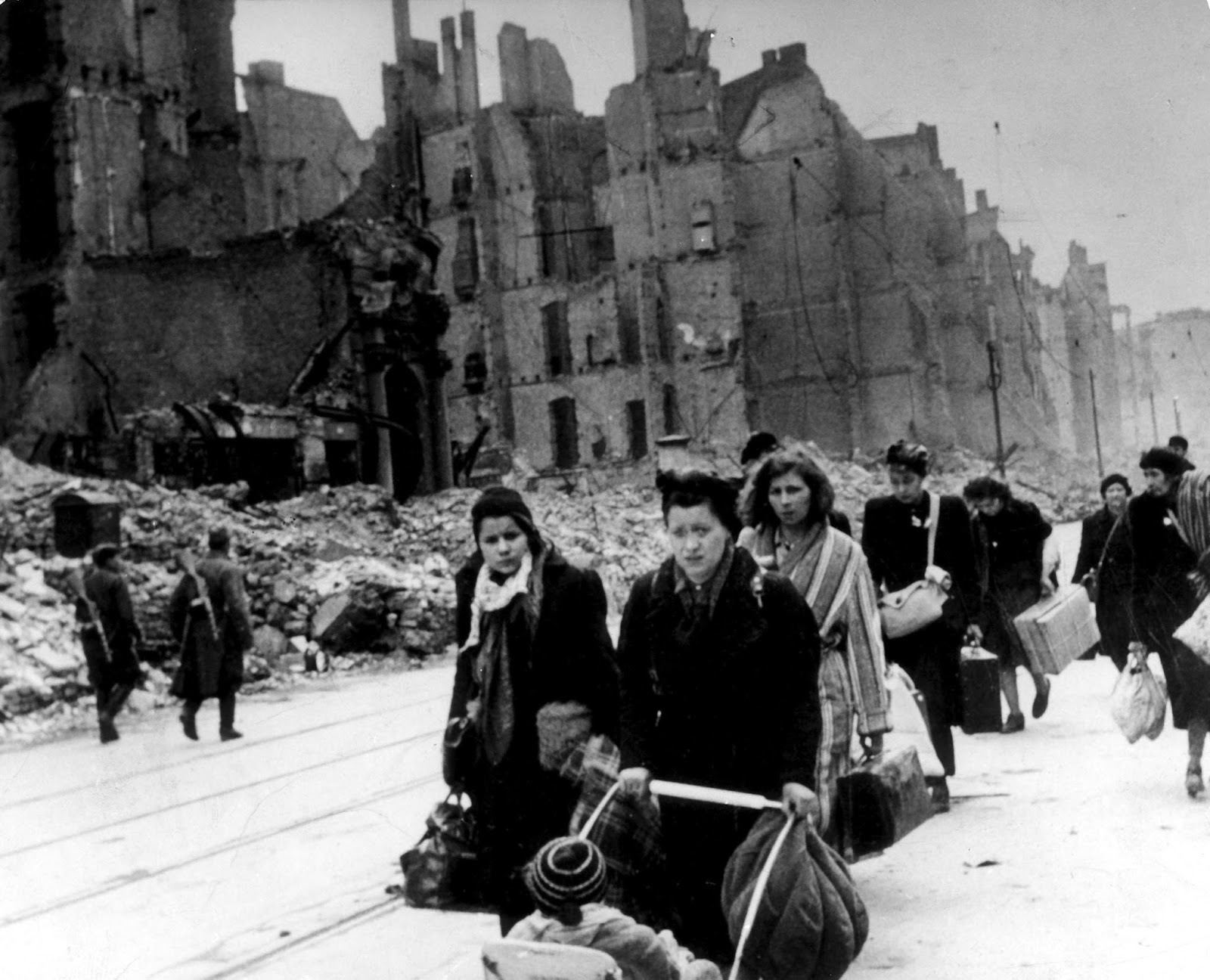 Germany
German territory transferred
To Poland & “ethnically cleansed”
Occupation armies by Nation end 1945
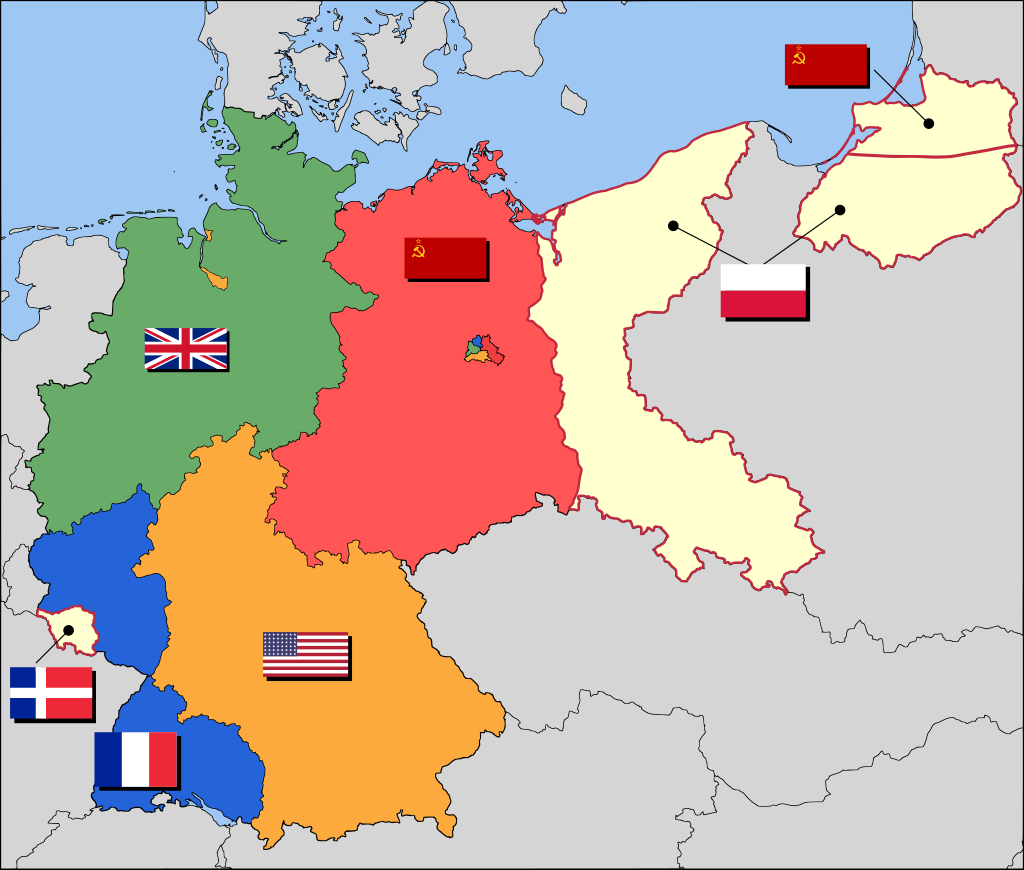 No national government
…currency worthless> barter
 economy..cigarettes/ prostitutes
War continues
Baltics : “Forest People” till 50’s
Germany : “Werewolves”
1.5 million
150,000
Armies of Occupation operate
“martial law”…Soviet use army
to remove anything useful
150,000
War crimes Tribunal Nuremberg
…14 Nazi leaders hanged
400,000
Japan
US occupies Japan
400,000 US soldiers
40,000 British/ Aust
Emperor Hirohito
Douglas MacArthur
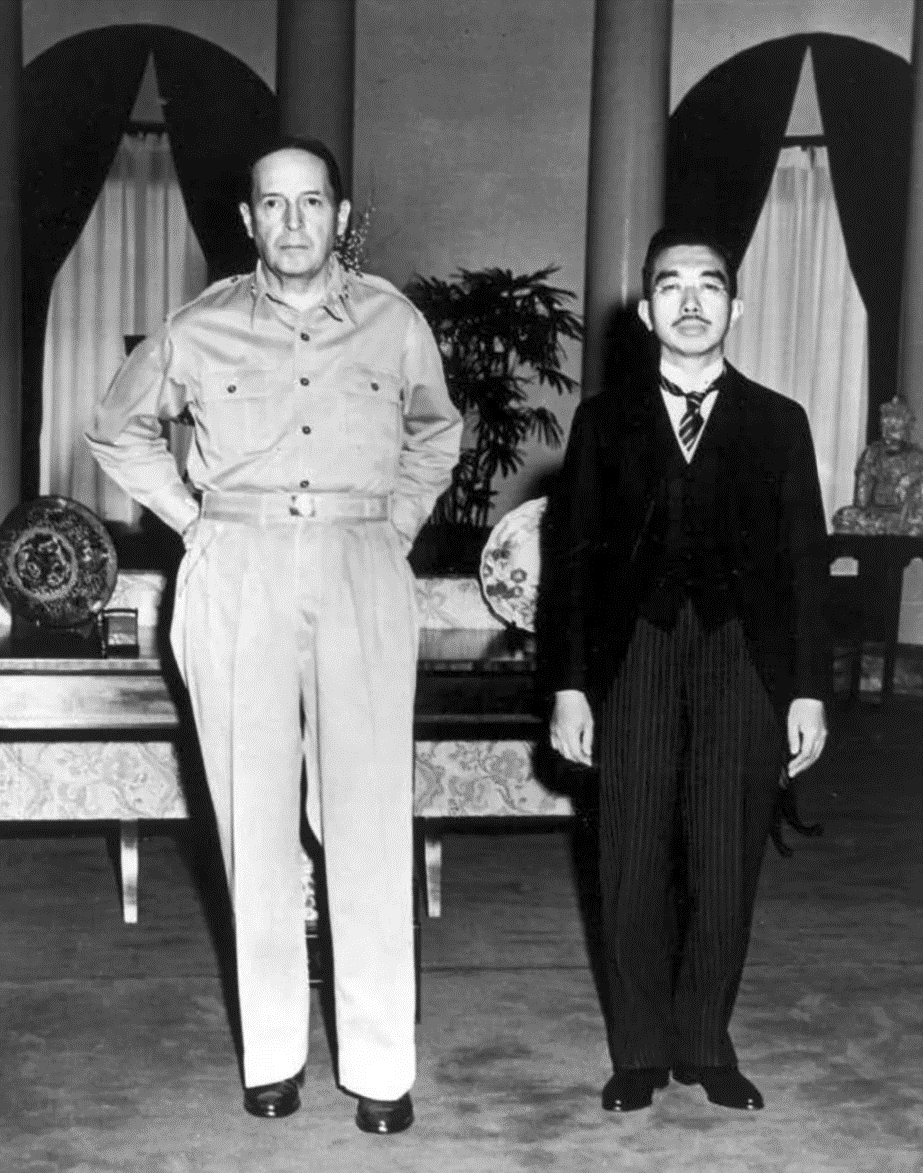 Emperor converted to Constitutional monarch
..absolved…despite
evidence of involvement
..Becomes marine biologist
…MacArthur “Dictator”
War crimes tribunal
…Tojo hanged
Japanese Occupation 1945-1949
MacArthur “Dictator of Japan”…Parliament reinstated, submit suggestions 
Japan to be de-militarised….colonists to be “humanely relocated” from Korea
First year…prevent starvation….United Nations, Charities, US Aid (loans)
Political prisoners released, Trade Unions allowed, women emancipated

1947 Constitutional Convention…Parliament re-established, labour standards…New Deal

Land Reform…5.8 m acres transferred from Landlords to peasant…

“Reverse Policy” 1949….Cold War…Japan re-industrialised
Power gradually transferred to Japanese, Occupation ends 1952
..US retain bases, 200,000 soldiers during 1950’s…30,000 today
Recreation and Amusement Association
The problem…440,000 young males armed in defenceless country of starving people

The solution…Japanese Authorities devised….” And so we unite and go forward to where our beliefs lead us, and through the sacrifice of several thousands of "Okichis of our era" build a breakwater to hold back the raging waves and defend and nurture the purity of our race, becoming as well an invisible underground pillar at the root of the postwar social order... we are but offering ourselves for the defense of the national polity”

70,000 Japanese women enticed to join….dancers, entertainers, prostitutes

Officially illegal but accepted by Occupation forces/ licensing system 1949
Recreation & Amusement centre 1947
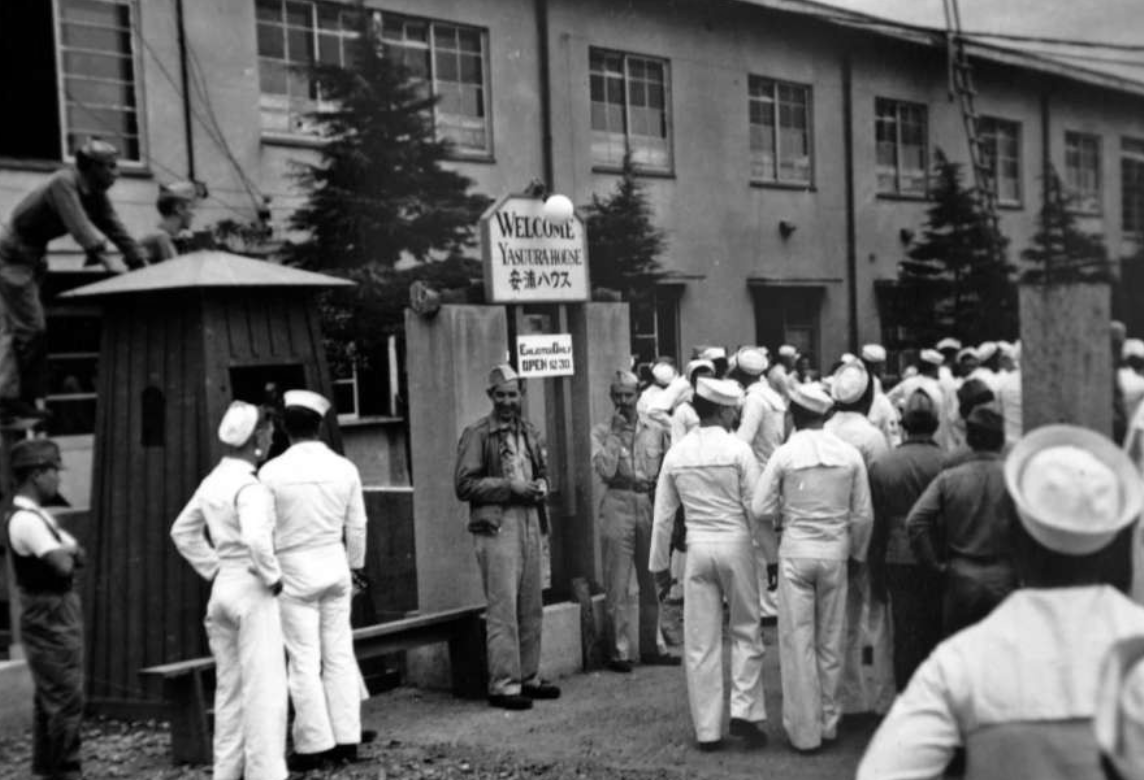 Instability across Europe
Eastern Europe: USSR rig “free and fair” elections to support Communist regimes

Greece: Civil war Communists and Conservatives: British army of occupation  

Italy: not occupied, unstable government , strong Communist threat to 

France: unstable coalition led by DeGaulle….Communist vs Conservatives

British Palestine Mandate:
 British attempt to regulated flow of Jewish survivors 
Zionist terrorist groups (former British army veterans)
Everywhere hunger, desolation, uncertainty
United Kingdom Post War
Nation on verge of bankruptcy
Debt has risen 130% to 250% GDP,  Deficit to  27% GDP (versus 2.2% December 2024)
Lend Lease programme (no repayment) ends August 1945
£3.5Bn ($57Bn 2024) loan (2% interest) from US..repaid 2006

Global Commitments: Germany, Greece, Palestine, India, Indo China

New Labour Government focused on NHS, Nationalisation,
Europe starving, impoverished, political turmoil…UN no power, no money…USA celebrating, relying on UN, Bretton Woods, British…USSR with 2m soliders deployed, asset stripping,USSR confident, predatory… installing pro Soviet Regimes….confident Europe about to collapse
USA Post War
USA home front 1941-1945
Rapid growth. Full employment
GDP 75% larger in 1945 than 1949…growth at 10% per year
1% unemployment (women from 20% to 30% worksforce)
Mass migration blacks from South to North/ Mexicans to SW
High savings rate rationing, lack of consumer goods (25% income vs 2% 1920’s)

Financial power of world
Debt rises from 40% to 120% GDP…but debt held internally
Competitors in ruins/ Domestic harmony: No strike laws/patriotic unions/ high trust business
Fears of recession as armed services reduce from 12m to 1.7 m by 1947
Post war boom
Rapid transition from munitions to consumer goods
Economic growth slows but only from 10% to 8% 
Spending binge due to 25% average savings during war
Incease in trade (Bretton Woods) increases US trade

Consumer boom
Housing boom: soldiers returning home and GI home loans
Emergence new labour intensive industries …automobiles, radios, televisions, appliances
Baby boom (Marriages rate increase 12 per 19 per 1,000. Babies 19 to 24 per 1,000)

Demobilised soldiers to work or college
GI Bill of Rights….education grants, Guaranteed one year income/ home owners
Men replace women in senior/ technical jobs (retian seniority)
Women revert to clerical jobs/ home owners
A land untouched by war……………Chicago 1940
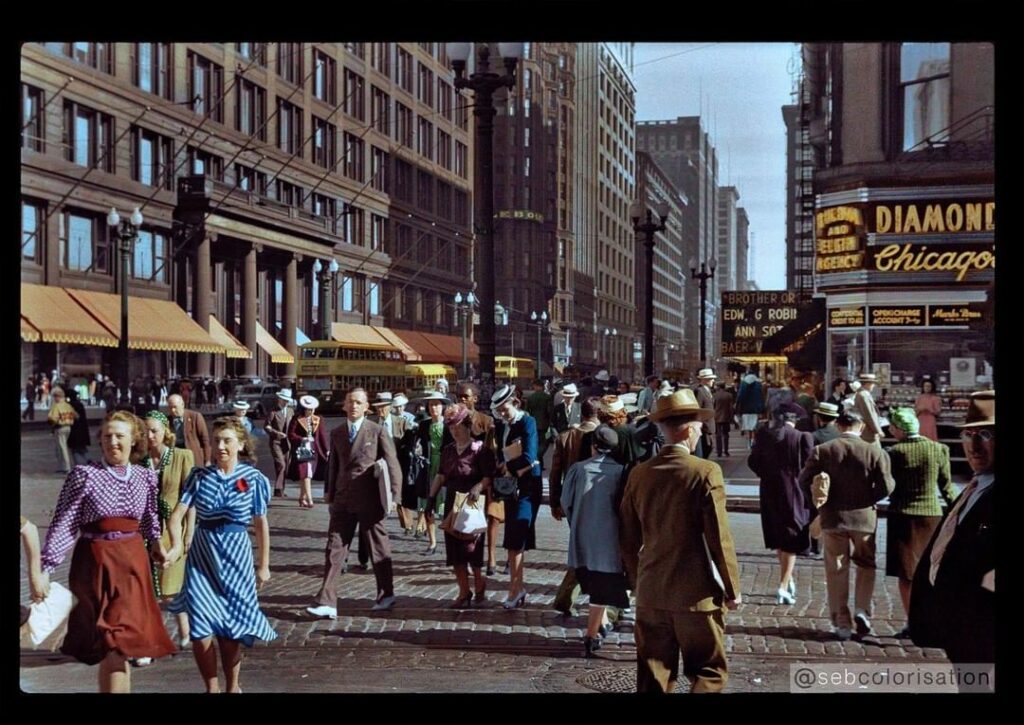 New York City 1946
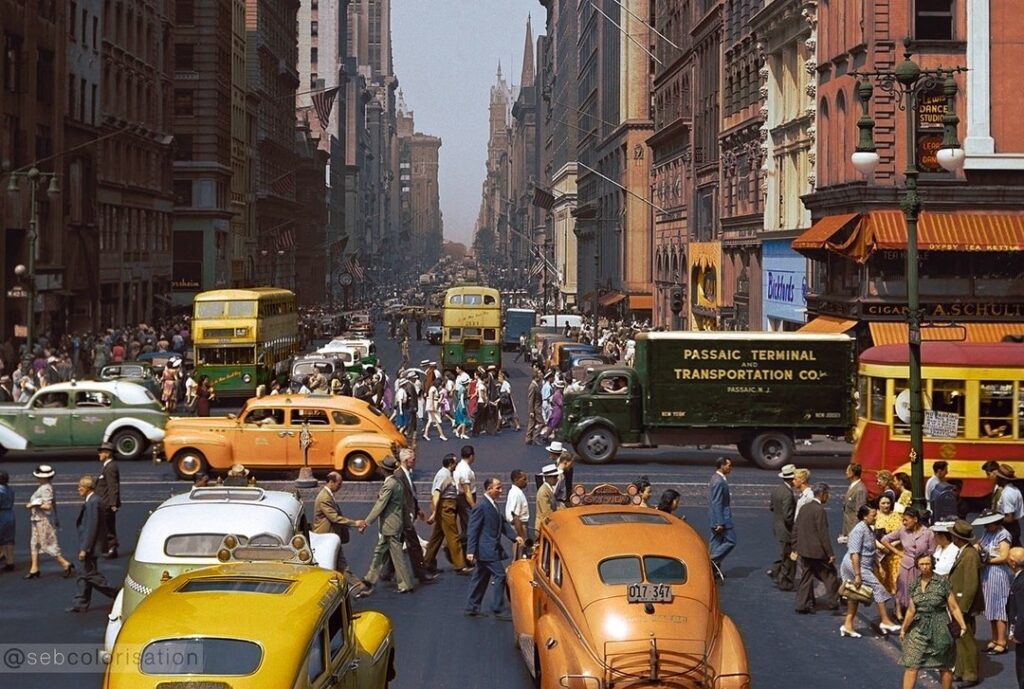 Fort Worth Texas 1942 (new industries to west plus rise of oil industry
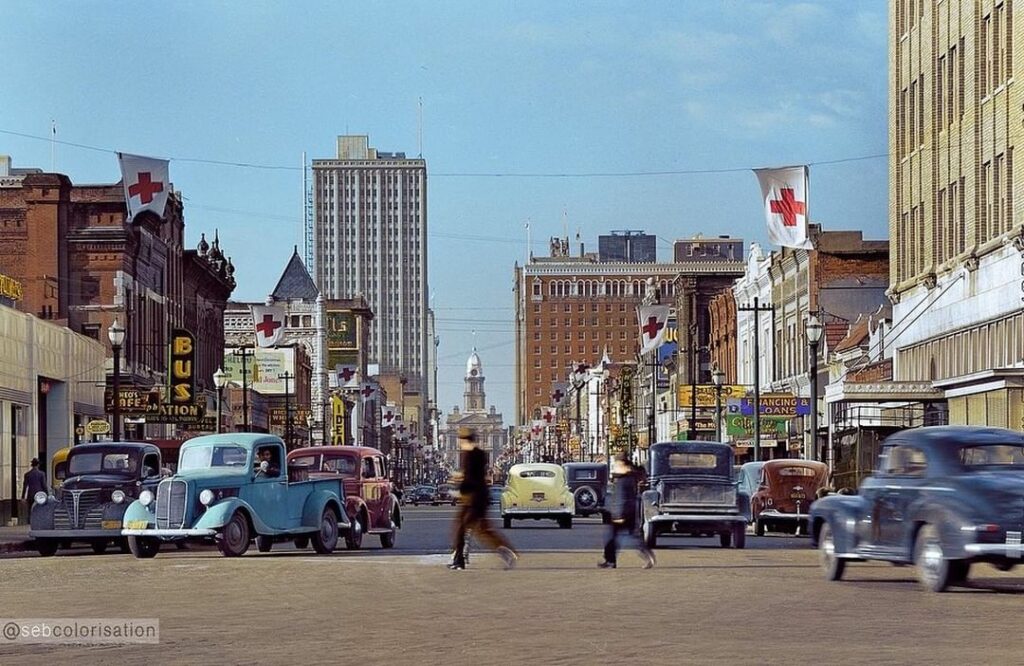 Drive in diners, Philadelphia 1943
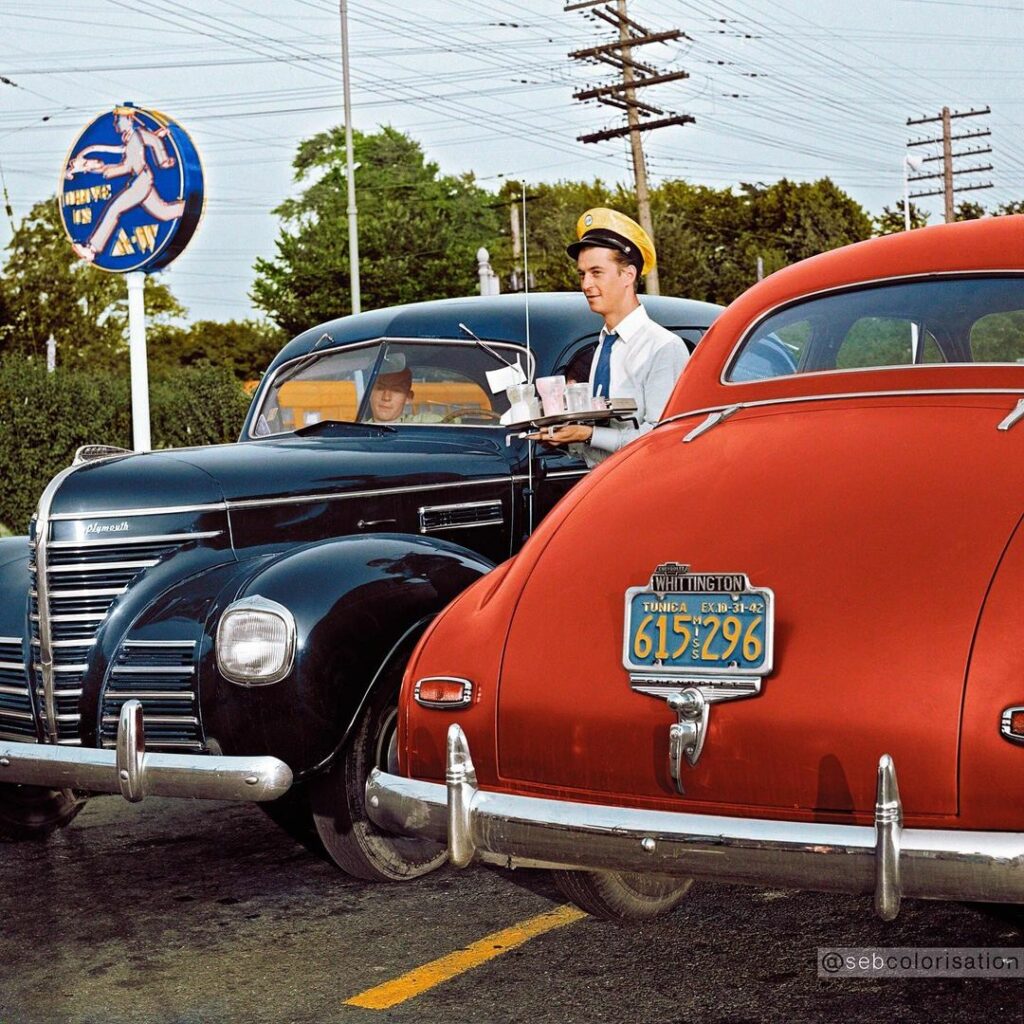 Waiting for the bus, Indianapolis 1943
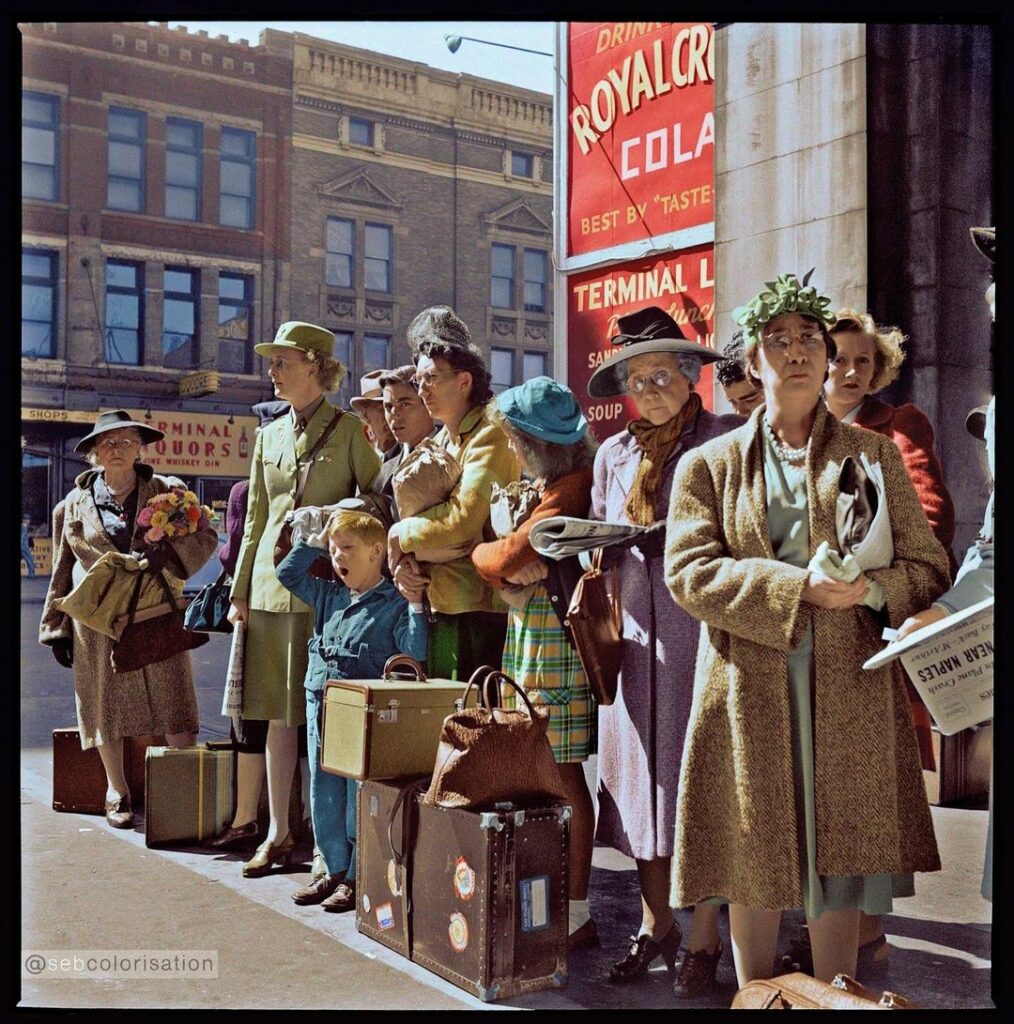 Young couple (back from war ?) Oregon 1945
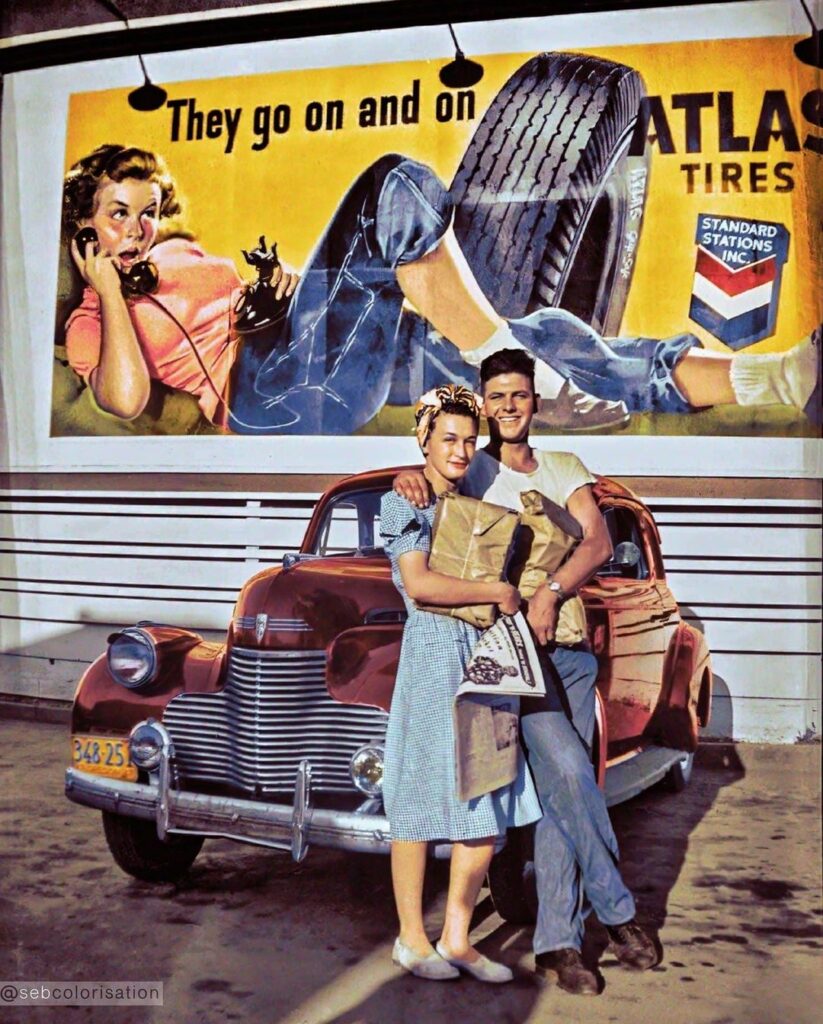 Corpus Christi Texas 1943
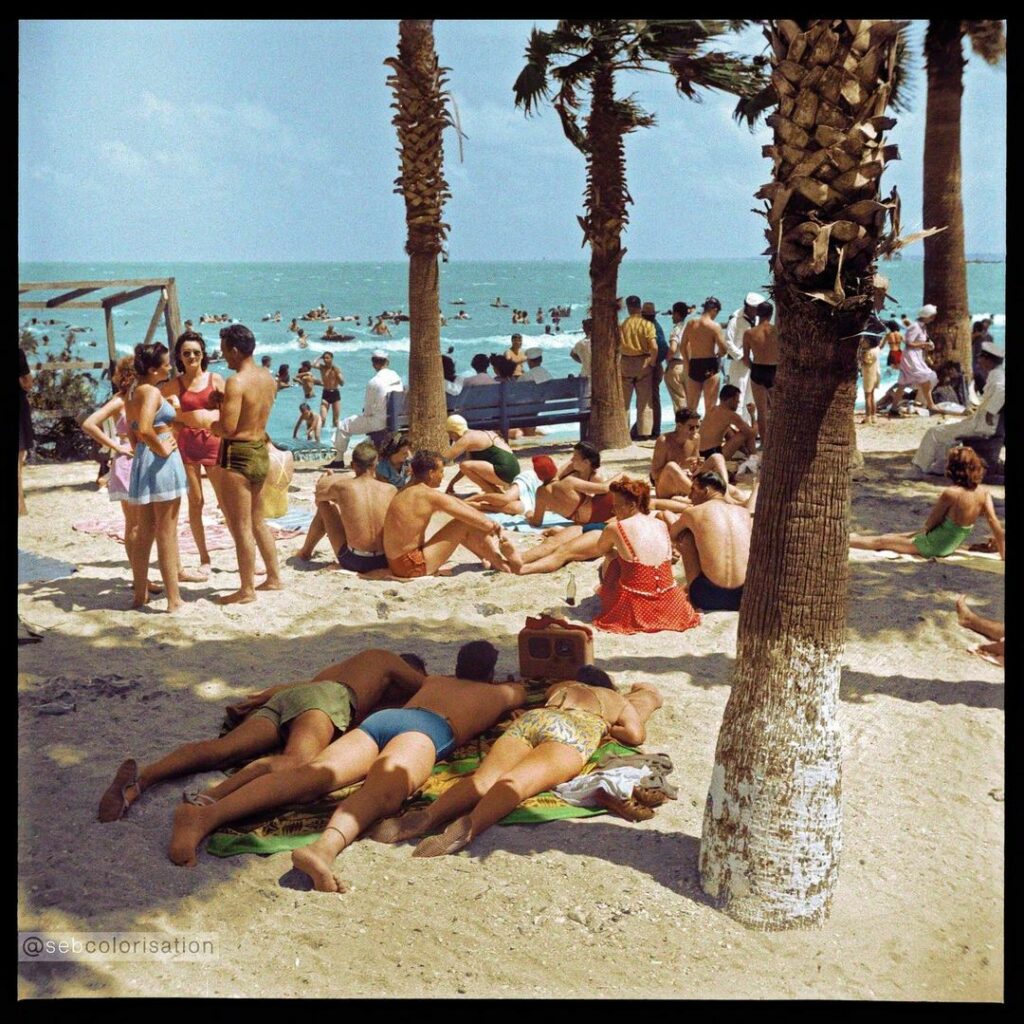 Social unrest….internal migration
Detroit housing complex  (1942)
4 million blacks migrate from rural
South to cities…mostly north
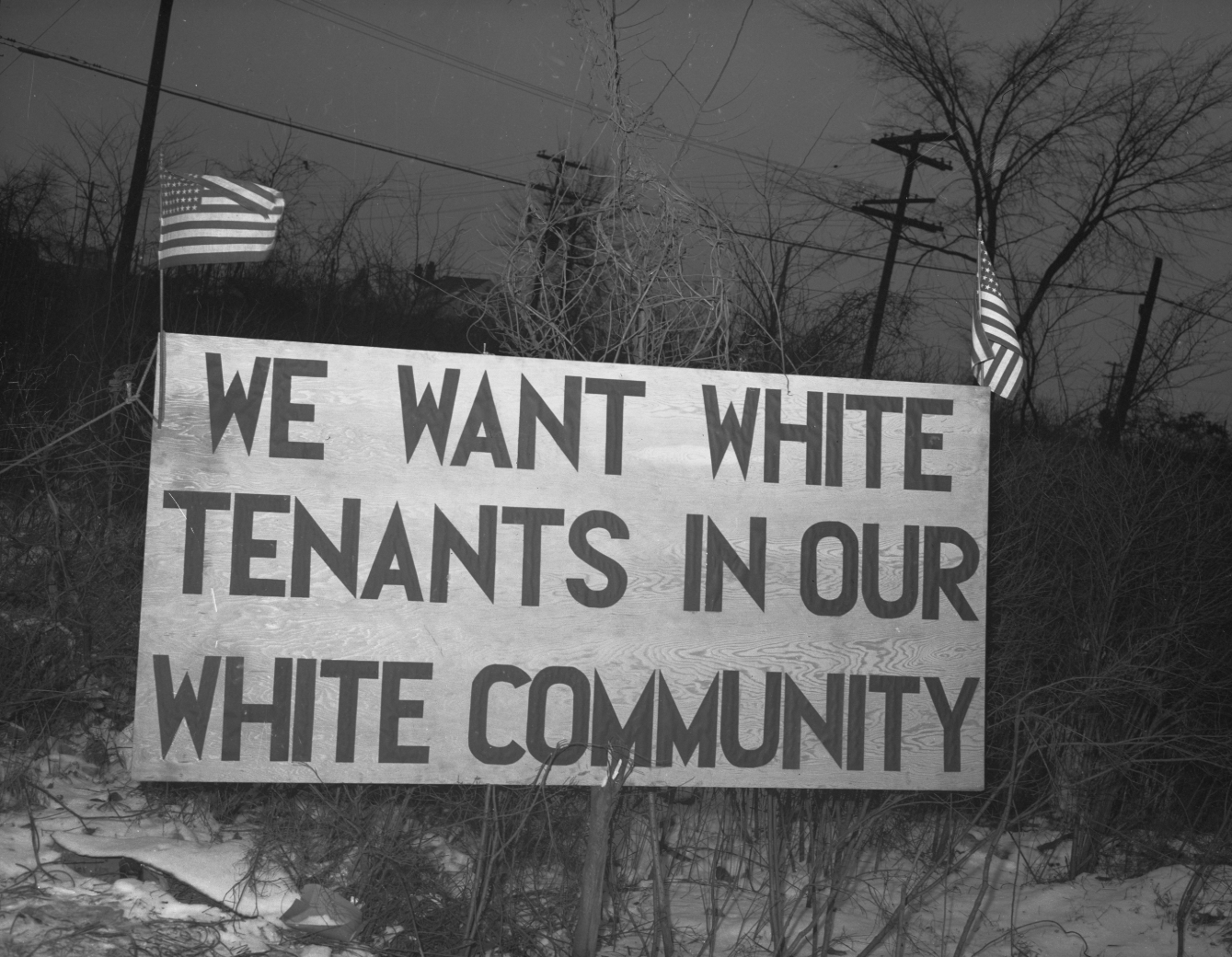 Detroit population increases
From 1.5m to 2m 1940-1943
Black population increase 150,000
To 200,000…tensions rise over
Housing/ preferences vs whites
Rumour white threw black women
In river…blacks riot…backlash
50 killed, 6,000 National Guards
Riots in Los Angeles, New York
Beaumont Texas, Mobile Alabam
California…influx of “contract labourers
Bracero programme 1942
…contract labour with Mexico…many do not return
“Zoot suits” Los Angeles 1943
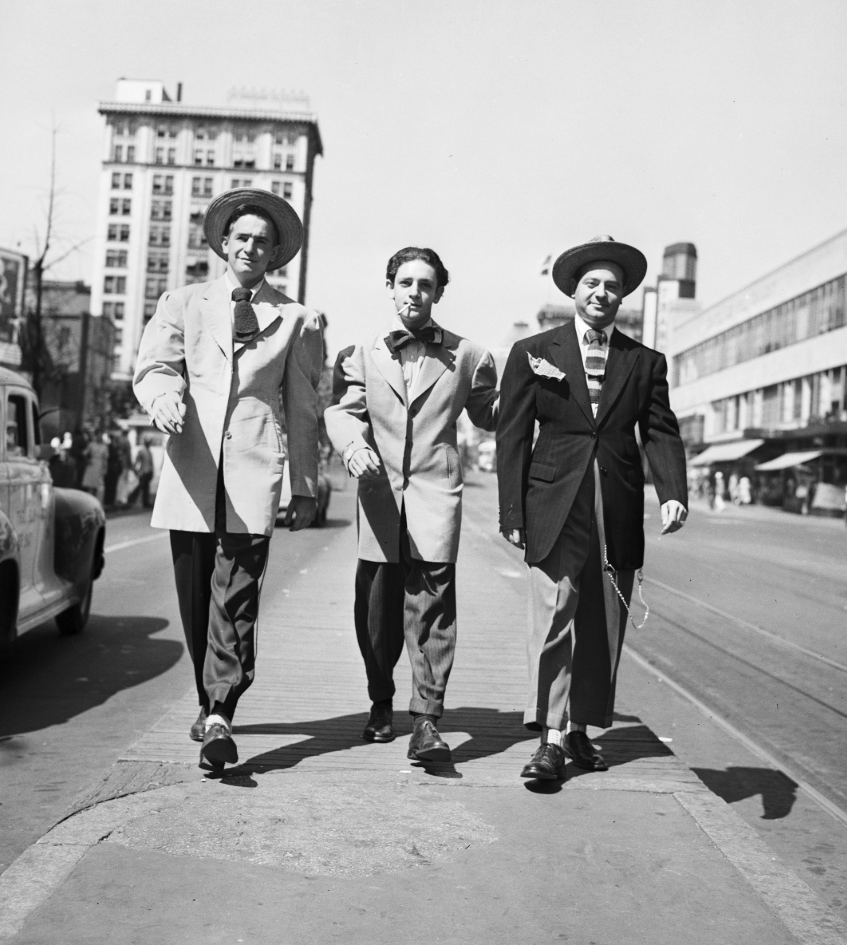 Mexican population 
Of Los Angeles increased
50% 1940-1945…100,000 to
150,000
Mexican fashion…identiy
Long “zoot suits” ( origins
 Duke of Windsor! ..jazz rhyming slant
Cloth rationing…US sailors see
Wearing of suits unpatriotic
…Mexicans as sign of identity
Sailors attack suit wearers
..150 injured/no sailor arrested
“Zoot suiters” after attack by sailors
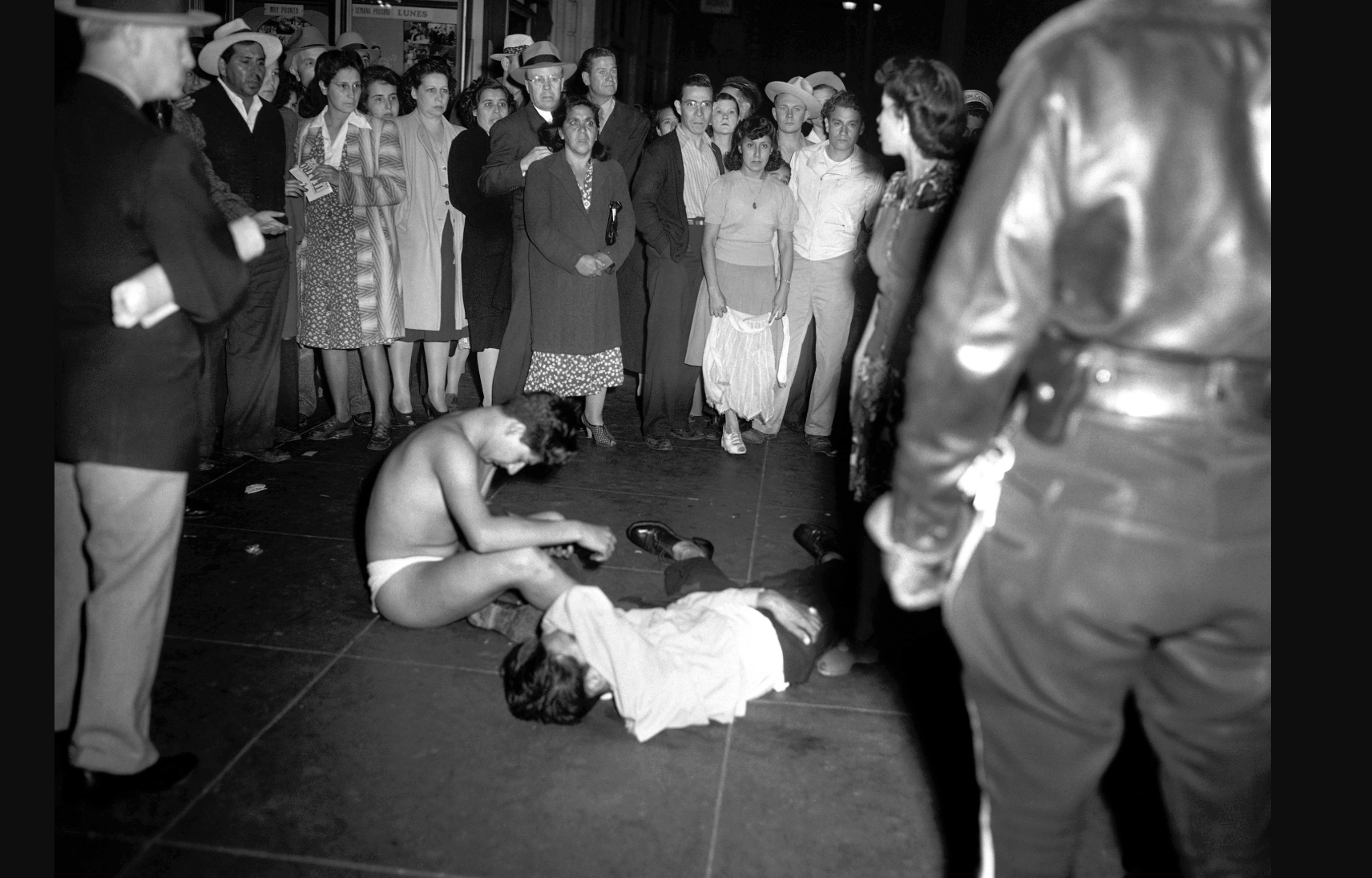 Strike Wave 1946 Background
New Deal and Trade Unions
FDR Democrats promote planned prices/ wages/hours
Wagner Act 1935…closed shop, collective bargainining, National Labour Board
Unskilled and Auto workers break off to form Congress of Industrial Workers..industrial unions…regardless of skill

Unions and World War Two
Support war effort : no strike pledge
Wage increases offset by high income taxes
Membership rises to 34% workforce 1945 (vs 55% UK)
Strike wave of 1946
War over…inflation 14%, wae increases 8%....”Deal” collapses
Largest strike wave in US history: steel, autos, coal, 

National rail strike May 1946
95% transport stopped/ Truman  threatens to draft railway workers
Strikers back down… House passes law…Senate vetoes

Impact…2nd “Red Scare” begins
Media convinced Communists/ Socialist involvement
Evidence Soviet spy rings spreads
Truman “soft of communism”
Republicans gain control of Congress November mid terms
Birth of the Cold War